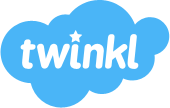 Numbers
in different formats
1-20
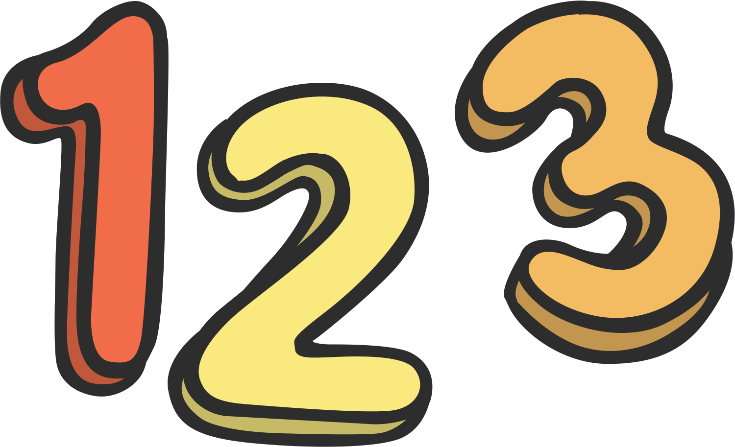 one
1
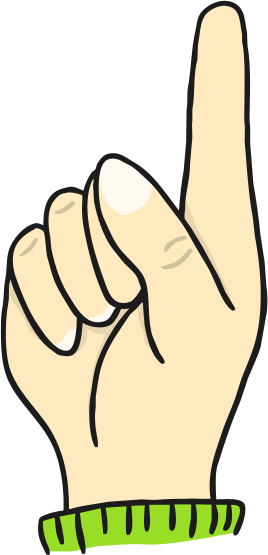 two
2
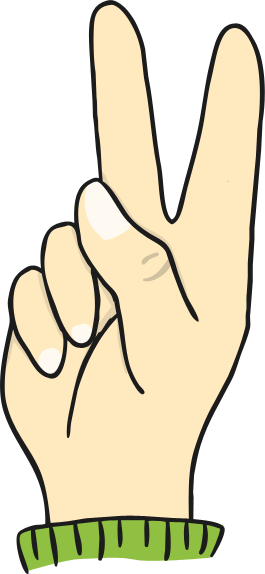 three
3
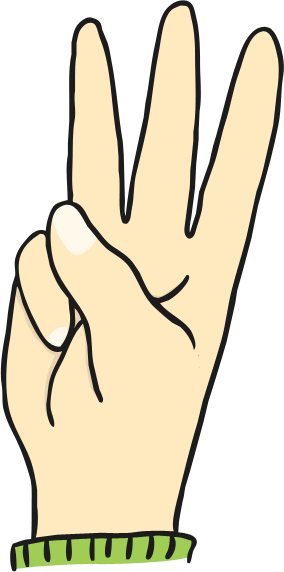 four
4
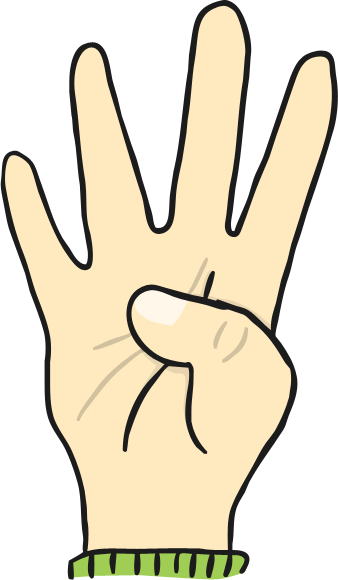 five
5
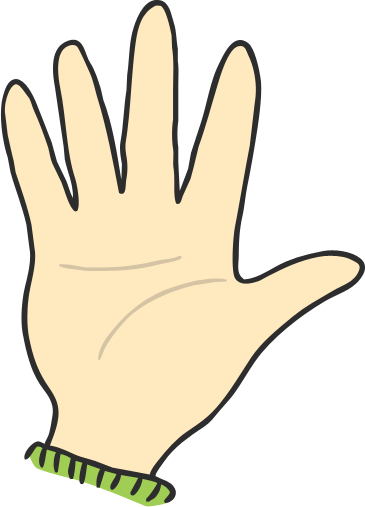 six
6
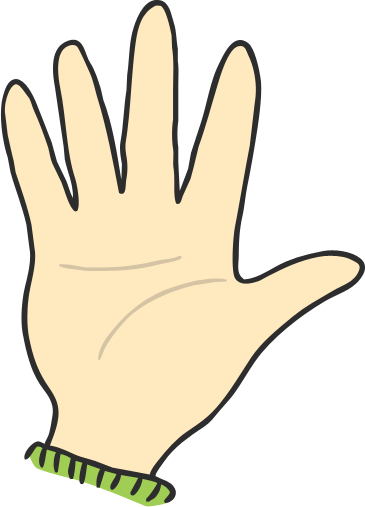 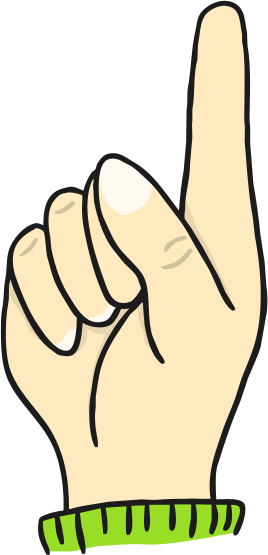 seven
7
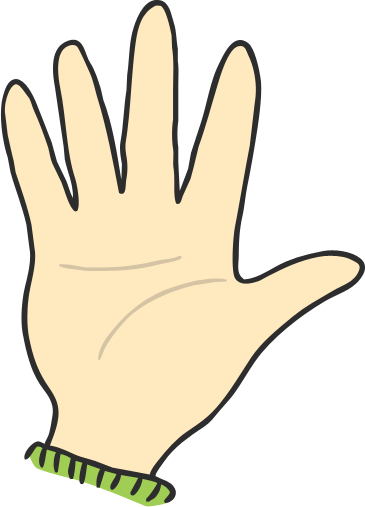 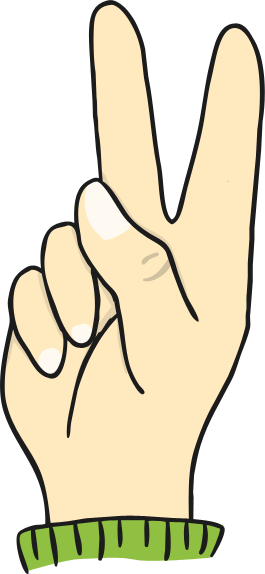 eight
8
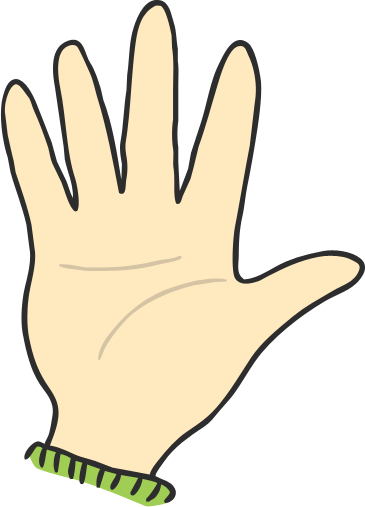 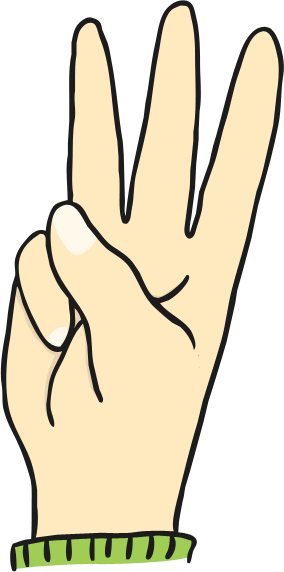 nine
9
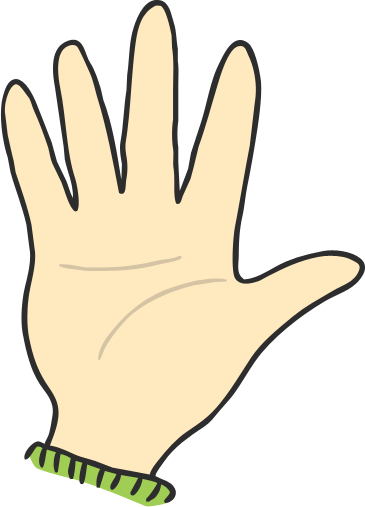 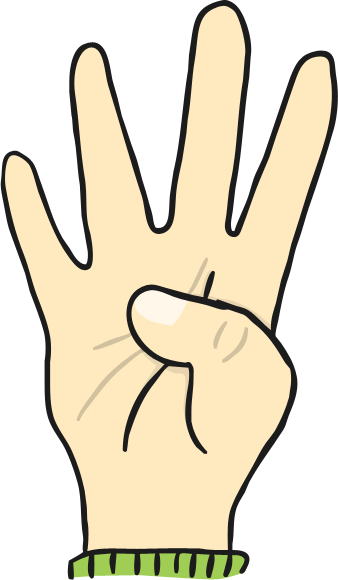 ten
10
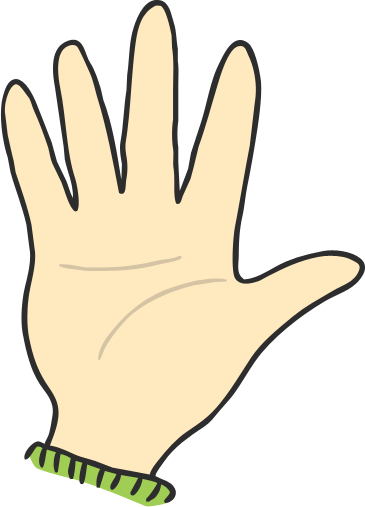 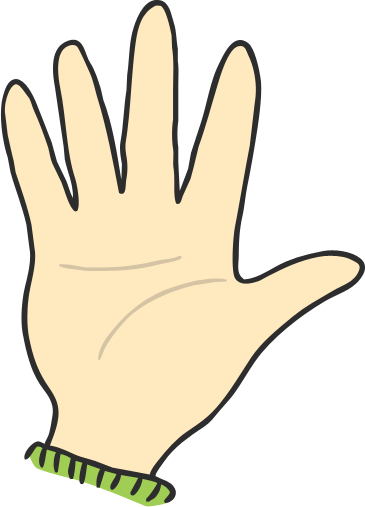 eleven
11
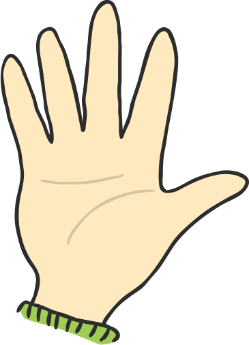 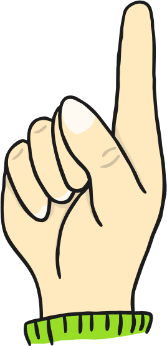 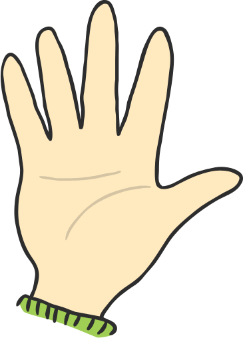 twelve
12
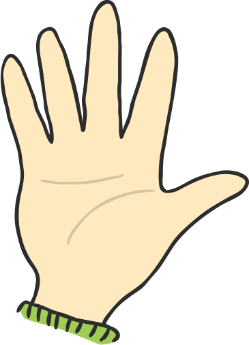 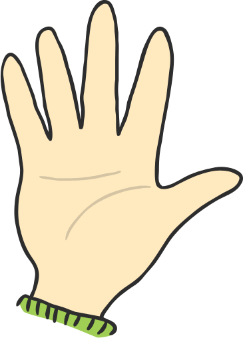 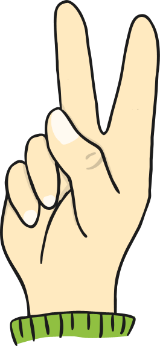 thirteen
13
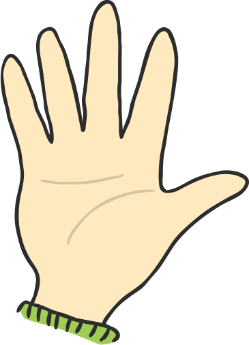 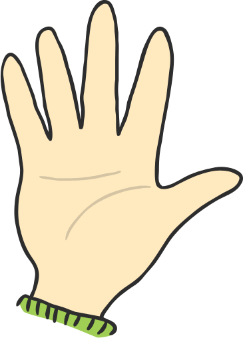 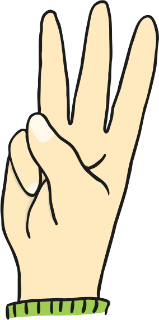 fourteen
14
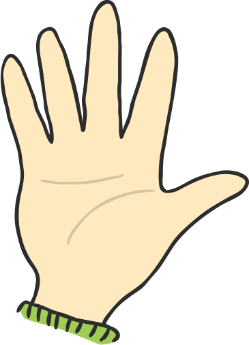 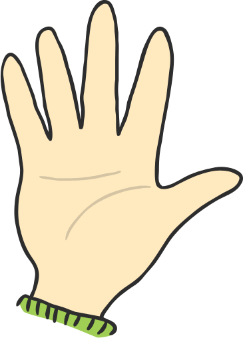 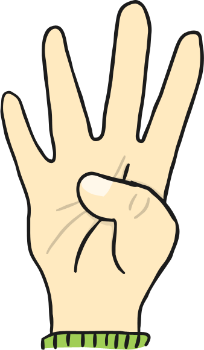 fifteen
15
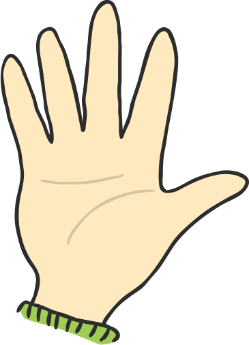 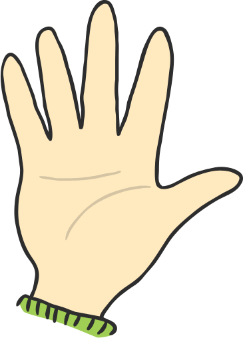 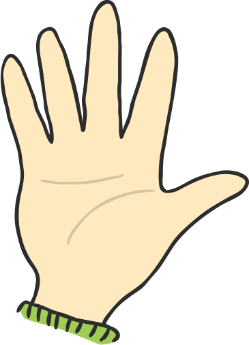 sixteen
16
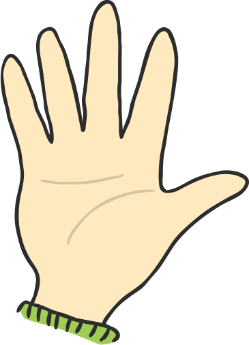 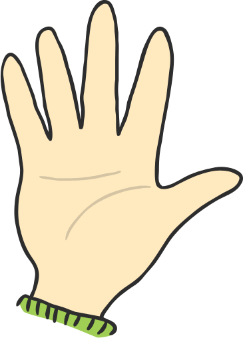 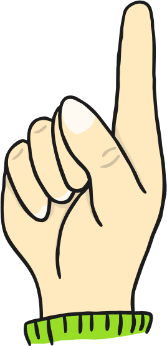 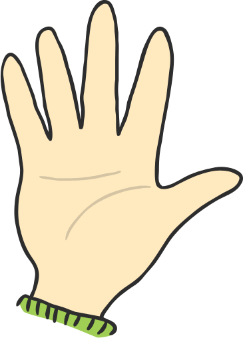 seventeen
17
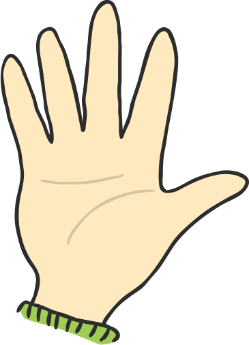 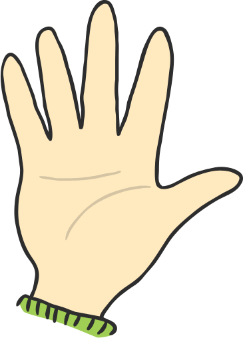 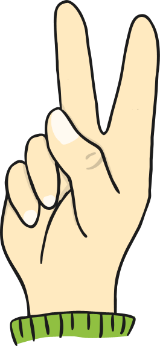 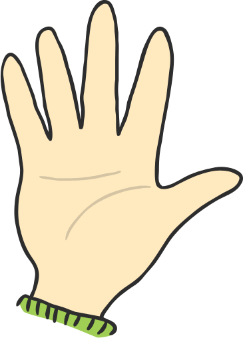 eighteen
18
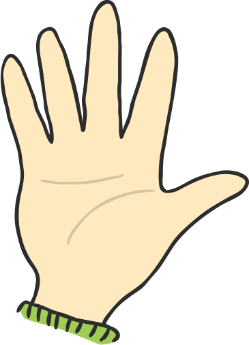 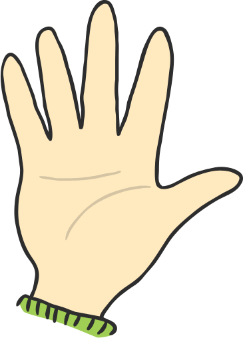 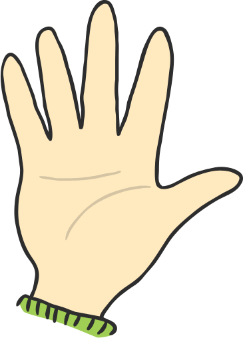 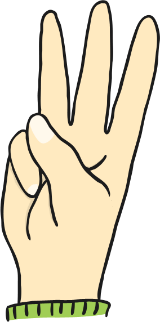 nineteen
19
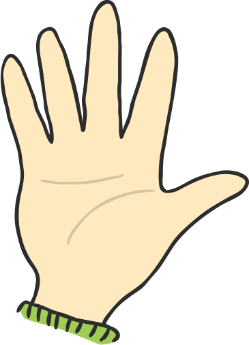 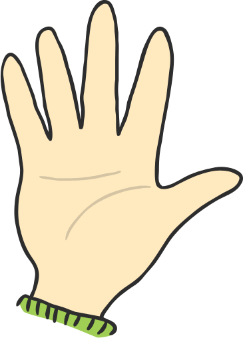 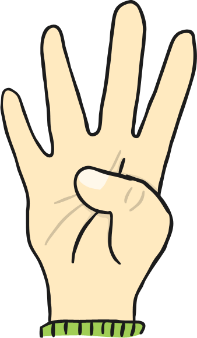 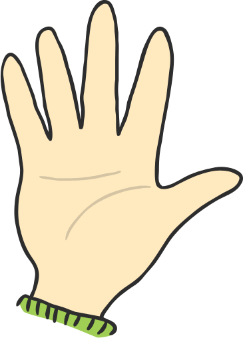 twenty
20
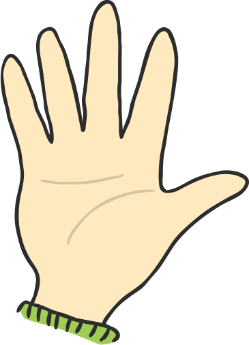 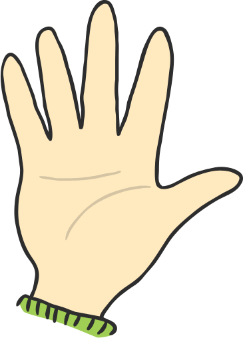 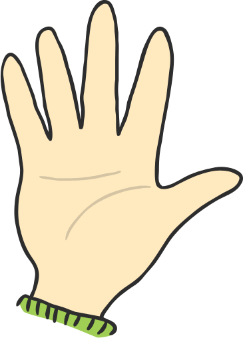 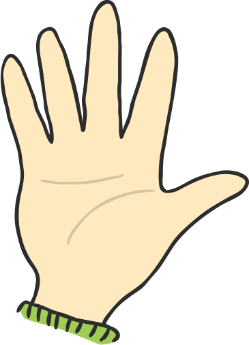